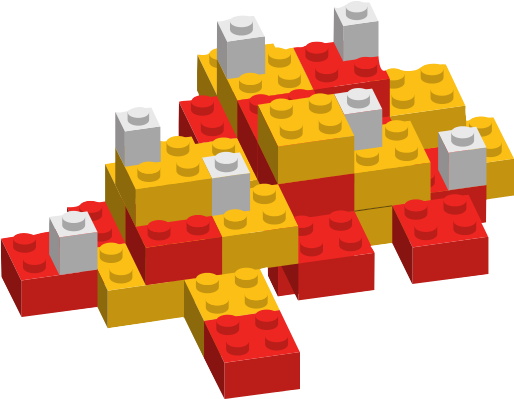 BUILD YOUR OWN UNIVERSE
SESSION INTRODUCTION
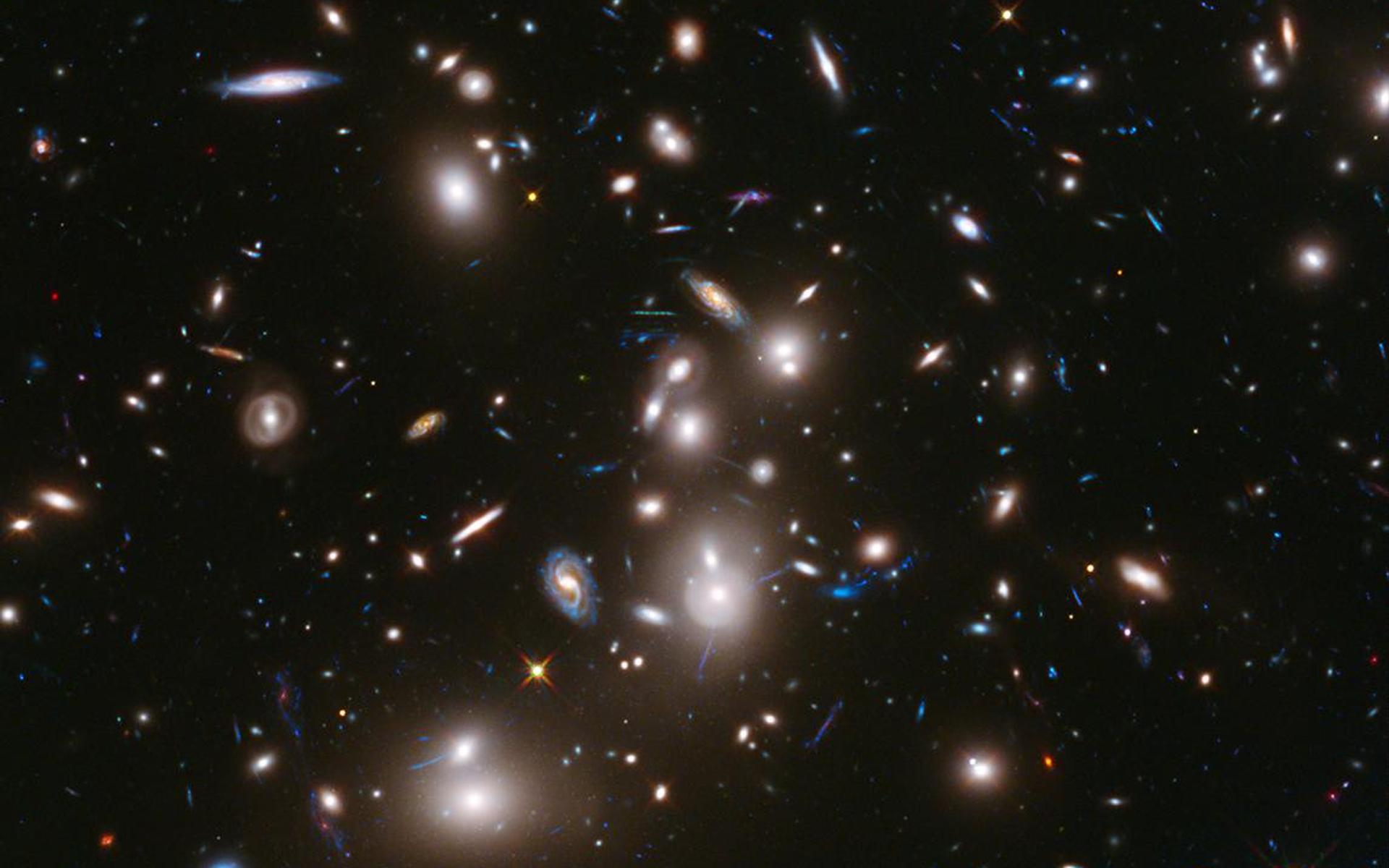 Hubble Space Telescope image of a cluster of galaxies. Some appear as they did 12 billion years ago.
Image courtesy of NASA/ESA/STScI.
THE FIRST FEW SECONDS
T = >100,000,000,000oC
Fundamental Particles
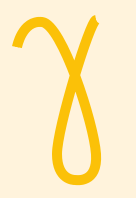 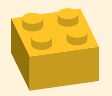 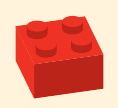 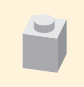 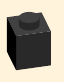 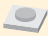 up quark
electron
positron
neutrino
photon
down quark
antimatter partner of
 the electron
particle of light
carry electric charge in circuits
found in threes, make up the matter around us
interact very little with normal matter
THE FIRST FEW SECONDS
T = 3,000,000,000oC
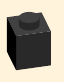 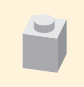 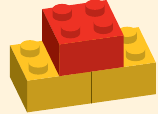 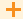 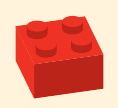 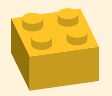 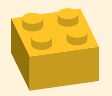 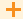 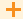 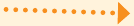 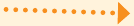 up quark
up quark
proton
down quark
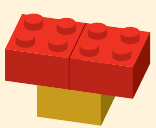 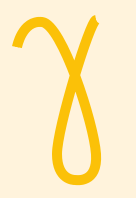 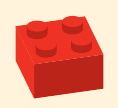 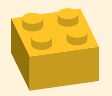 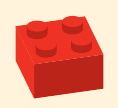 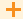 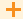 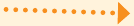 neutron
down quark
down quark
up quark
THE FIRST TWO ELEMENTS
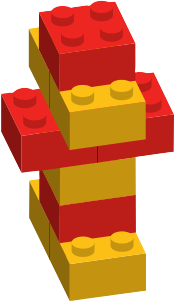 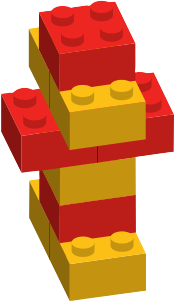 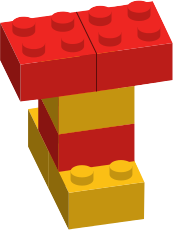 …to make deuterium
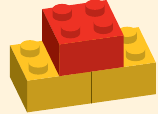 add another helium-3…
…to make helium -3
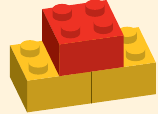 add another proton…
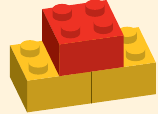 proton becomes a neutron: beta decay
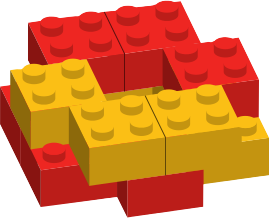 add a proton to the new neutron…
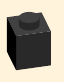 1
2
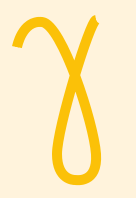 H
He
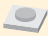 …to make helium-4 + two extra protons
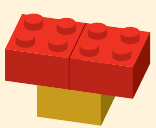 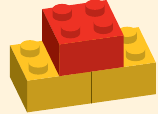 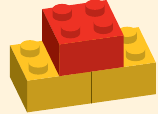 1.01
4.0026
THE BIRTH OF NEUTRAL ATOMS
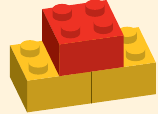 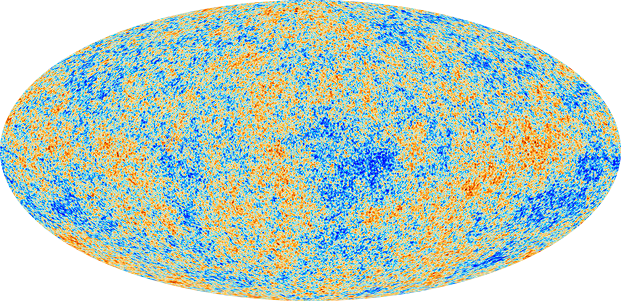 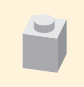 charge = +1
charge = -1
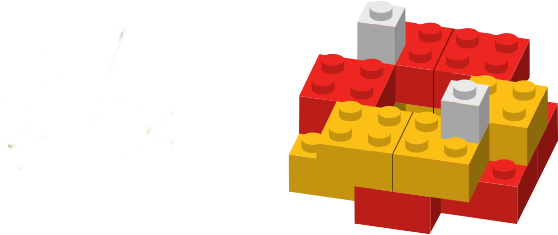 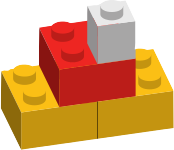 Cosmic background radiation imaged by the Planck satellite. Image courtesy of ESA/NASA
overall charge = 0
overall charge = 0
TIME = 100 MILLION YEARS
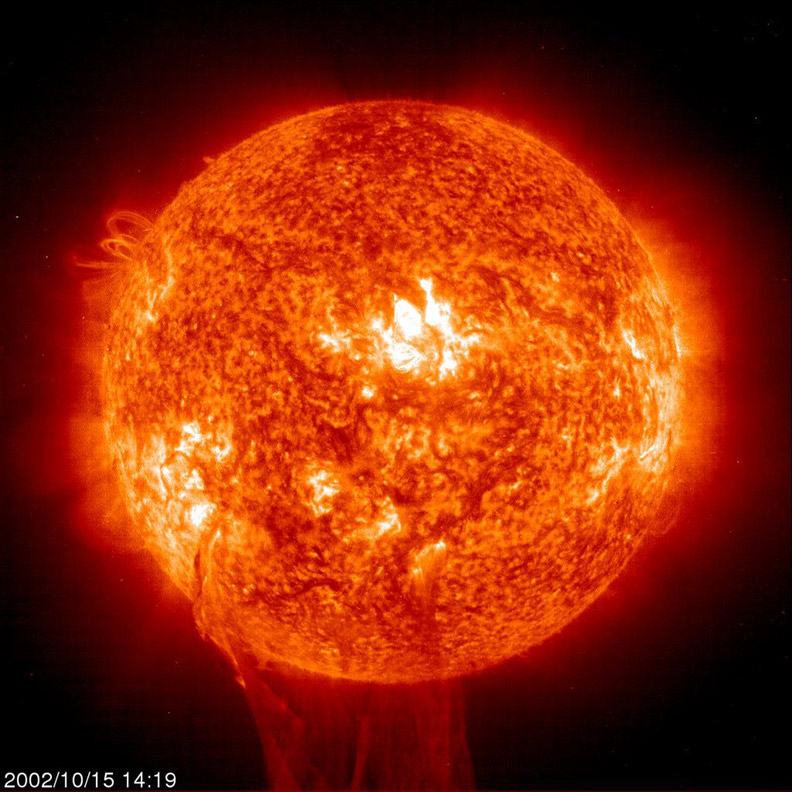 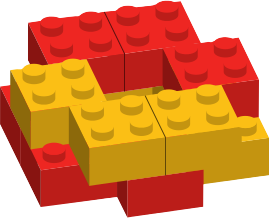 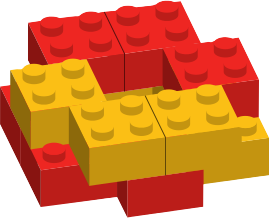 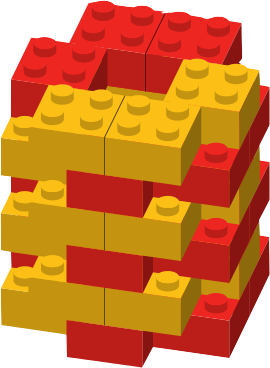 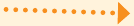 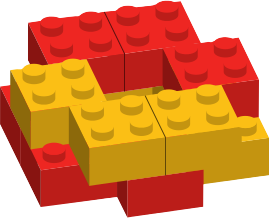 Elements heavier than helium are made by fusion in the heart of stars. Image courtesy of ESA.
THE END
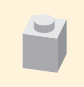 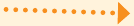 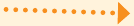 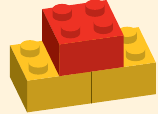 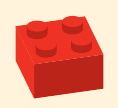 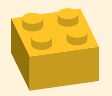 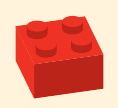 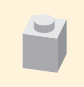 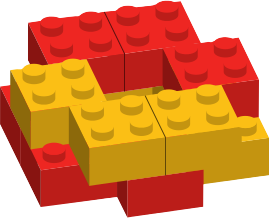 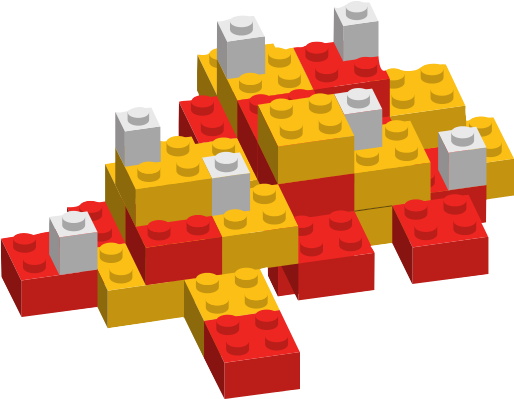 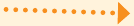 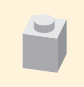 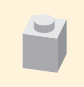 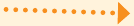 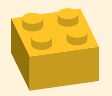 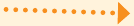 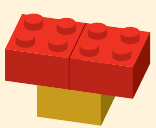